Reference Hardware, System Architecture
EG.
AMM 2018 Tokyo
2018.02.19
SEIJI GOTO
Mazda Motor Corporation
Multiple OEMs and Types of Cars
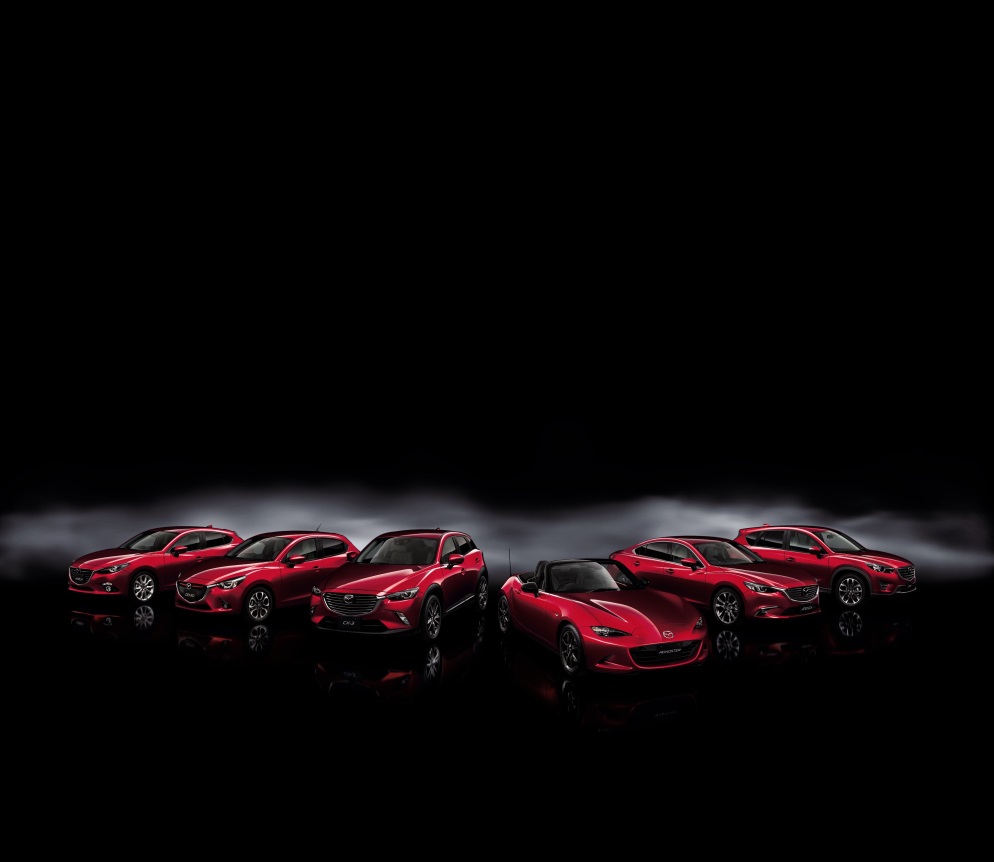 Types of Cars
AGL OEMs
Compact  · Sports  · Luxury 
Sedans · SUVs · Crossovers
Electric Cars,  Hybrid Cars
DAIMLER,
HONDA,  MAZDA
MITSUBISHI MOTORS
NISSAN, SUBARU
SUZUKI, TOYOTA
Infoteainmentの
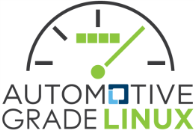 The Diversification of IVI system 
configuration is inevitable.
© Mazda Motor Corporation  │
1
Compatible with various IVI system
Integrated Infotainment System
2DIN System
x
x
x
x
AMP
H/U
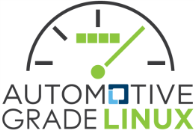 50
km/h
If AGL can work on both systems,  (just like laptop and desktop)
it will solve the problem of the current IVI development workload.
DCM/TCU
H/U
© Mazda Motor Corporation  │
2
Example of System Architecturecompatible with various combinations of peripherals.
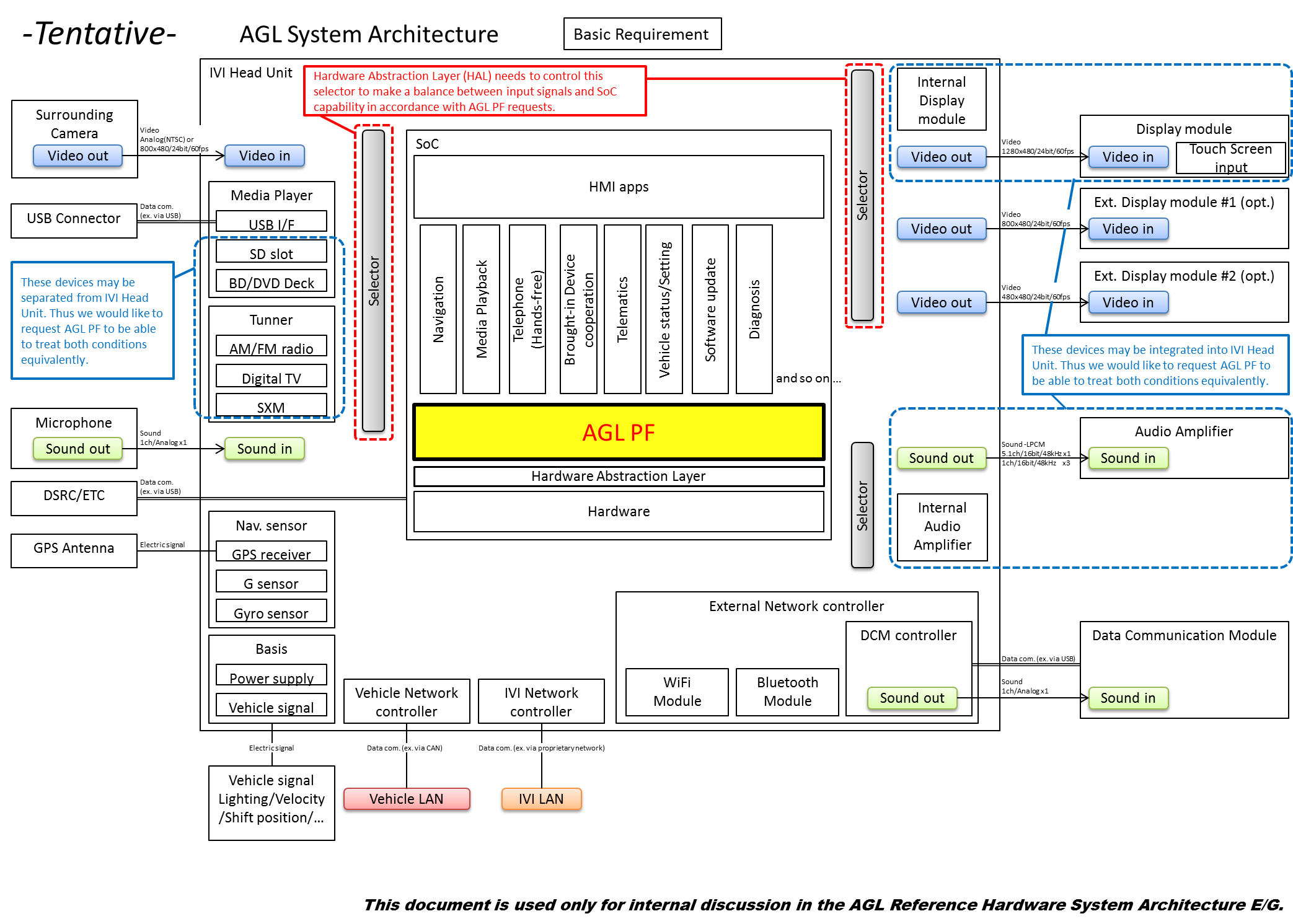 Common requirements
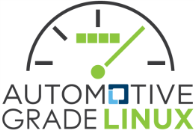 Various hardware requirements
3
© Mazda Motor Corporation  │
Define Reference Hardware Architecture
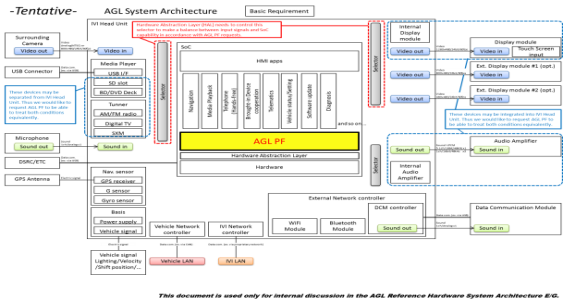 Common Requirements
Various hardware requirements
Tentative
Reference Hardware
(for AGL PF)
Reference Hardware
(for compact spec)
Reference Hardware
(for luxury spec)
Community
Board
Main Board
Main Board
Deck
GPS
Display
Display
Tuner
BT/Wi-Fi
Ethernet
BT/Wi-Fi
Camera
Ext Board
USB
Display
Deck
AV control
processor
Ext Board
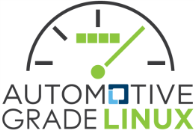 RSE
Ext Display
Tuner
Tuner
Deck
BT/Wi-Fi
…
CAN
controller
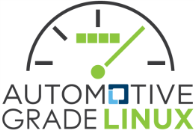 CAN
controller
CAN
CAN
4
© Mazda Motor Corporation  │
4
(a) Reference Hardware Specification Document
- Spec V0.1.0 (Open Draft) was published on October 18, 2017.
                   https://wiki.automotivelinux.org/_media/eg-rhsa/agl_referencehardwarespec_v0.1.0_20171018.pdf

     Major Policy : Main board and Extension board can be combined freely.
Main Board
(SoC-A high grade)
Main Board
(SoC-A low grade)
Main Board
(SoC-B)
Scope of RHSA-EG
AGL Reference
Ext Board
(luxury)
AGL Reference Ext Board
(compact)
Ext Board
(for OEM-X)
Ext Board
(for OEM-Y)
(b) Reference Hardware Development (2018)
Collaboration between RHSA-EG and Renesas, Intel, Shimafuji
works even in
stand-alone
works even in
stand-alone
Main
Board
R-Car Gen3
Starter Kit
(Renesas)
Intel Arch.
Main Board
(Intel)
Common I/F set
Extension
Board
Kingfisher
Board
(Shimafuji)
<1st step>
We will start development to connect 
Intel Arch Main Board and Kingfisher.
CES2018 Demo System
(Current representative Reference HW)
(b) Reference Hardware Development (next step)
Collaboration between RHSA-EG and SoC vendors
works even in
stand-alone
works even in
stand-alone
works even in
stand-alone
Main
Board
R-Car Gen3
Starter Kit
(Renesas)
Intel Arch.
Main Board
(Intel)
Other
Main Boards
(Other SoC maker)
Common I/F set
Extension
Board
AGL Reference Ext Board A
(e.g. luxury)
Kingfisher
Board
(Shimafuji)
AGL Reference Ext Board B
(e.g. compact)
<next step>
Eventually the variations of extension boards
need to be increased.
Reference Hardware
2018
Schedule
CES
AMM
ALS
AMM
CES
ALS
AMM
RefHW
Demo System
Keynote
(Mazda)
6.0.0
RC1
RC2
RC3
7.0.0
RC3
RC2
RC1
AGL FF Development
AGL GG Development
SoC vendors
joined
Spec v0.1
(open draft)
Spec v1.0
RefHW (2nd Step)
Requirements
???
Define RefHW spec
(Common I/F set)
System Architectural
Design
???
Demo System
Development
SW Requirement
Extraction
Intel Main Board
Development
BSP for Main/Ext Board
Development